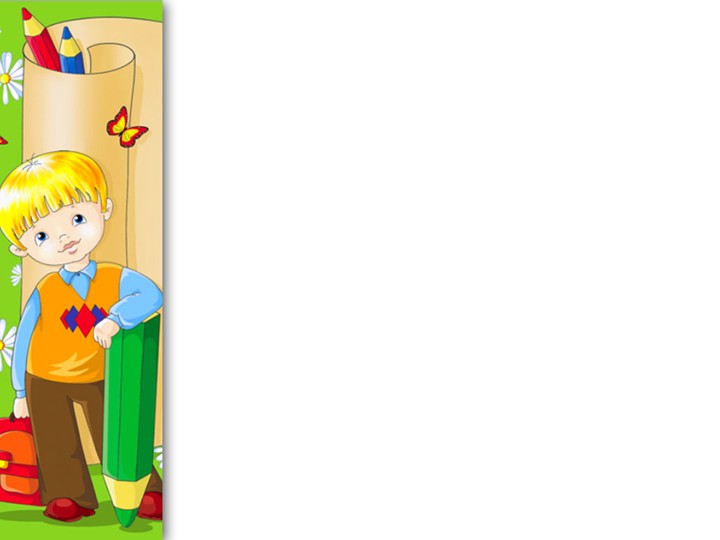 МБДОУ №4 Детский сад «Дюймовочка»
Презентация к занятию по ознакомлению с социальным миром в подготовительной группе
«Ферма»
Воспитатель: Устимова И.С.
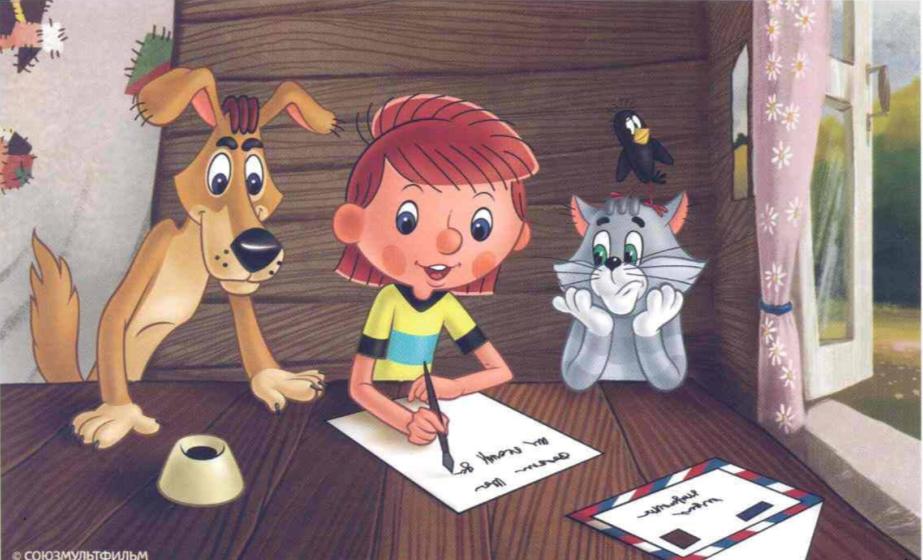 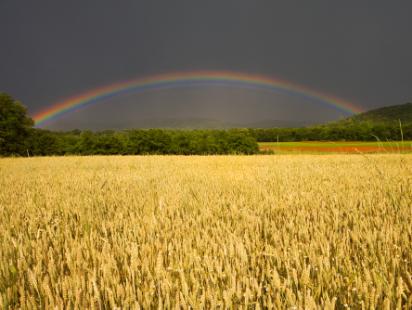 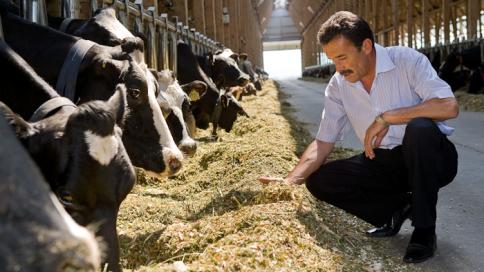 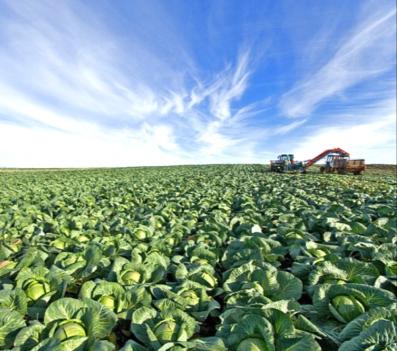 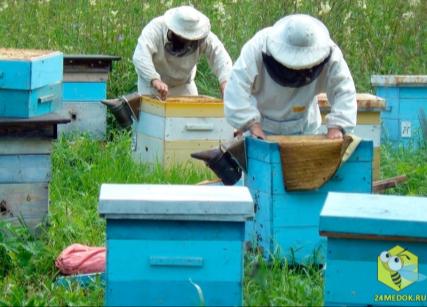 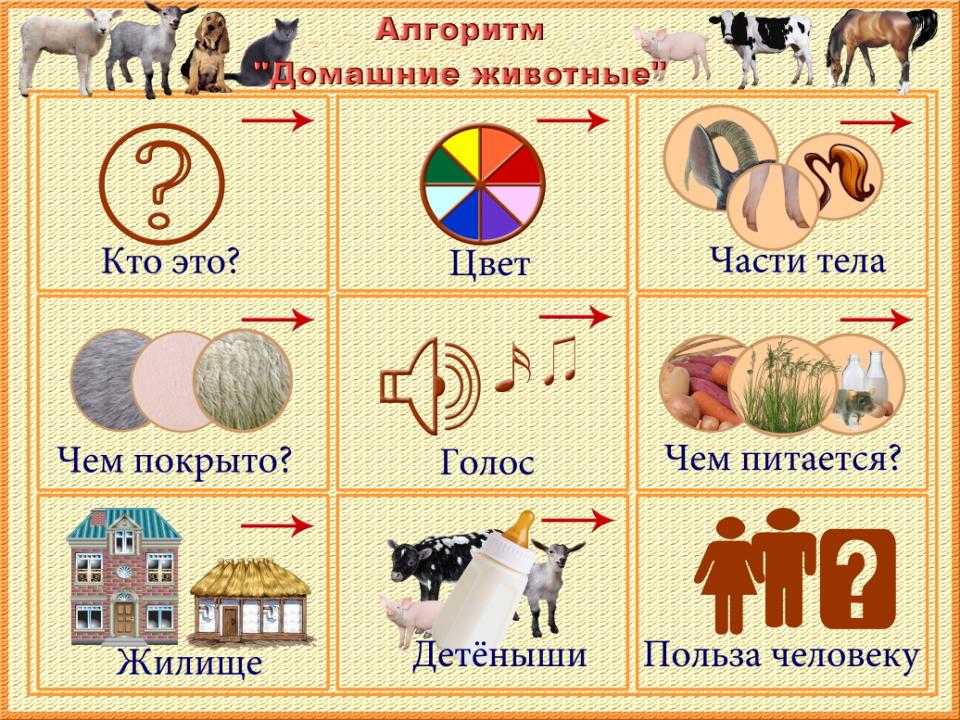 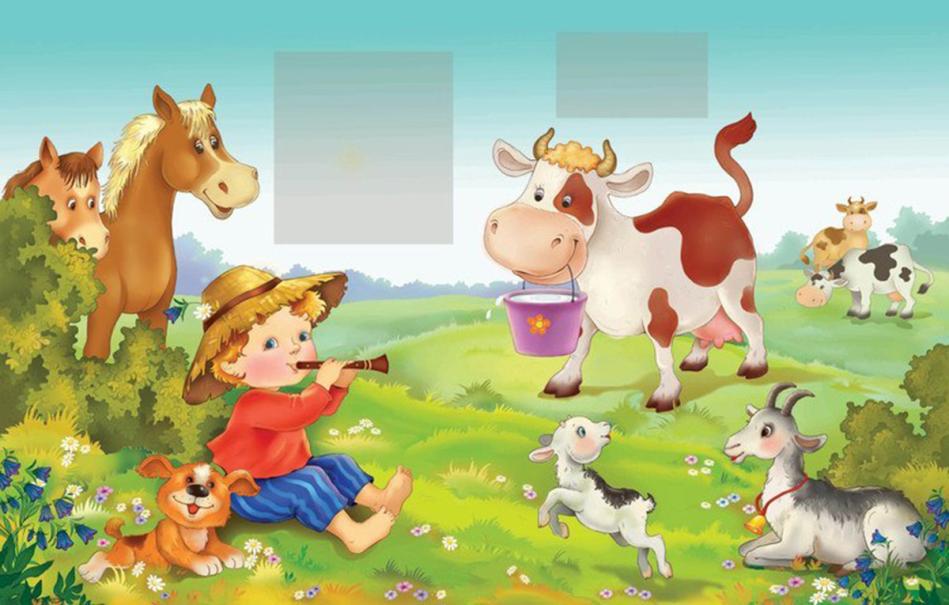 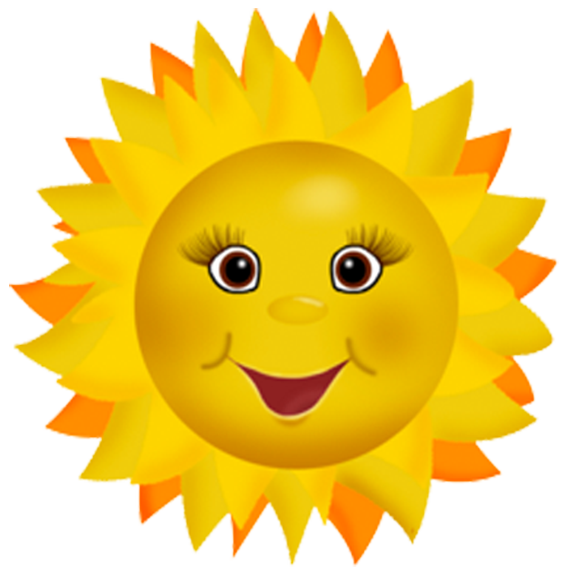 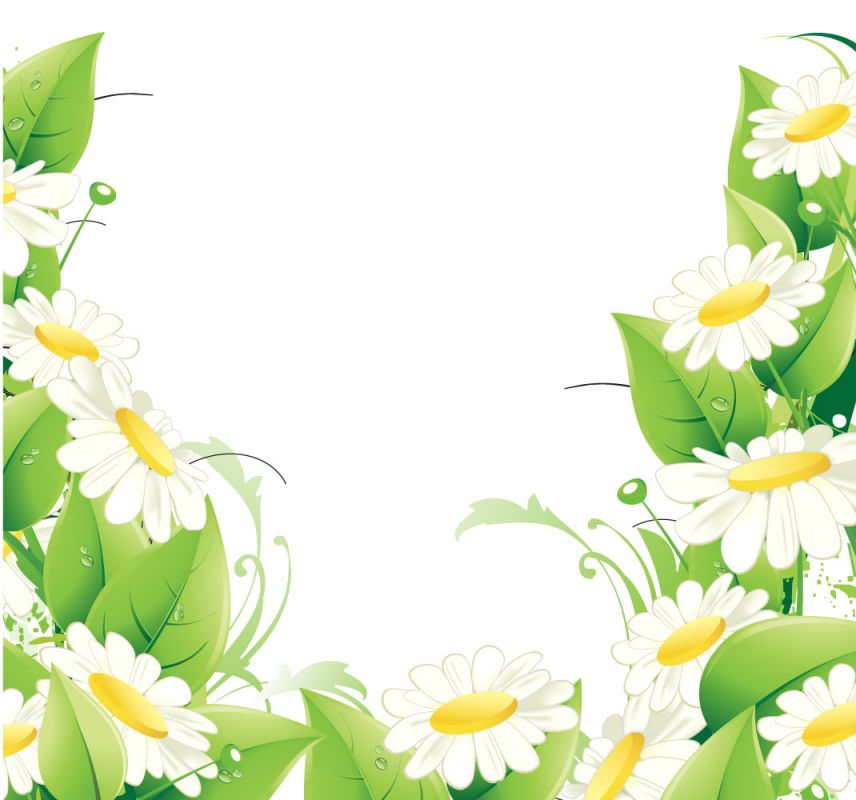 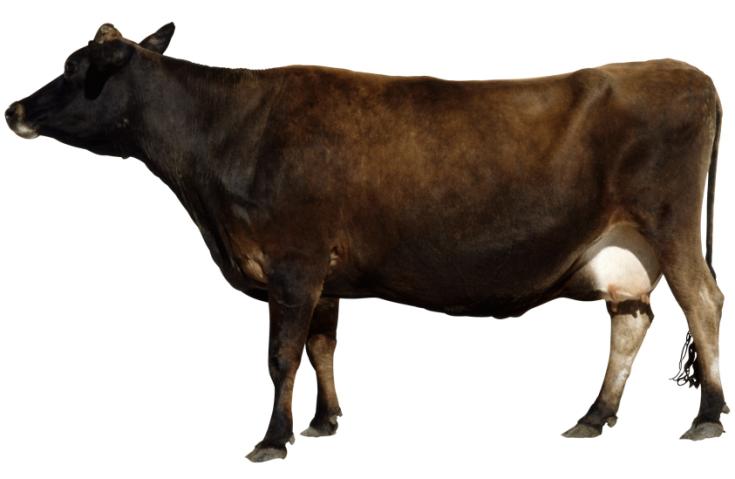 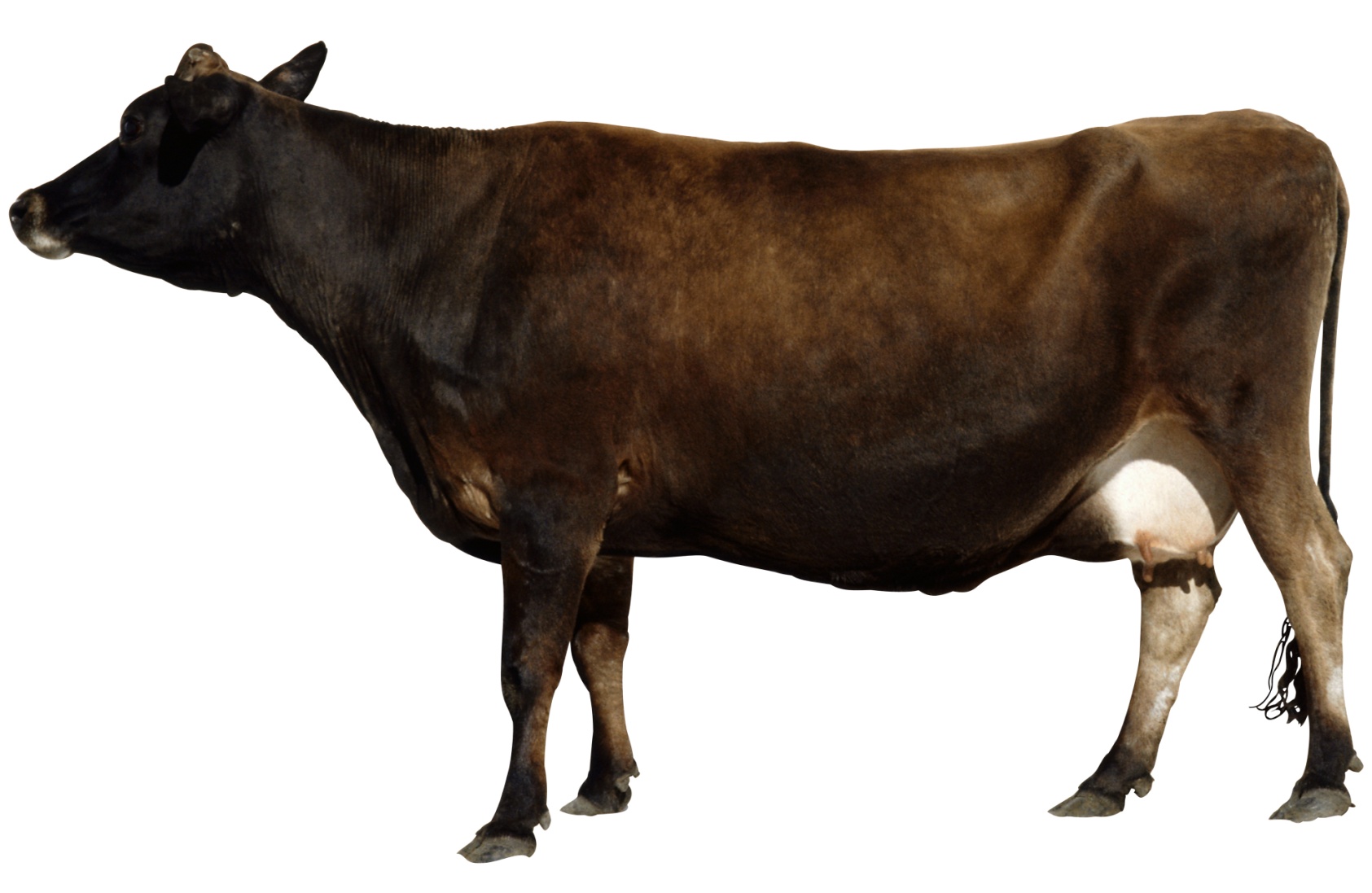 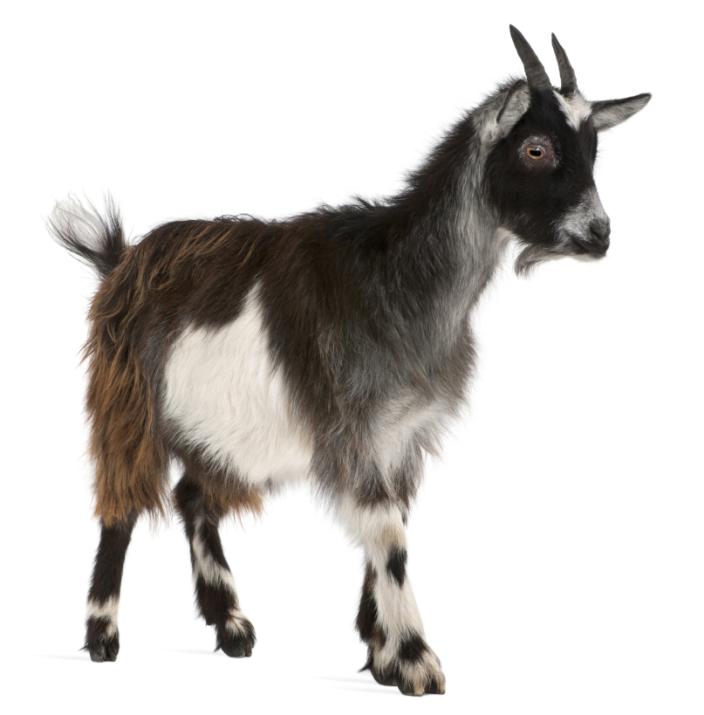 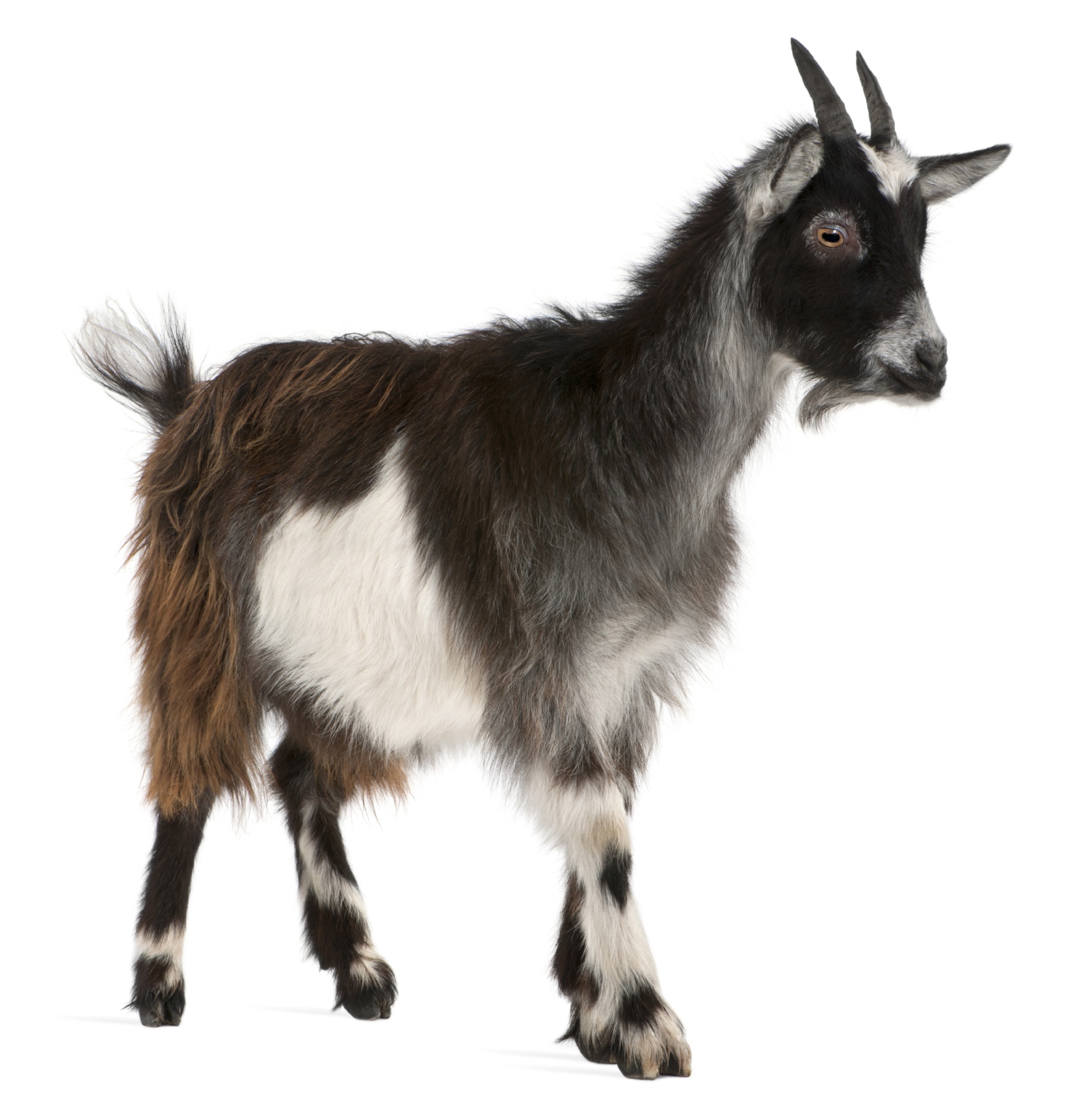 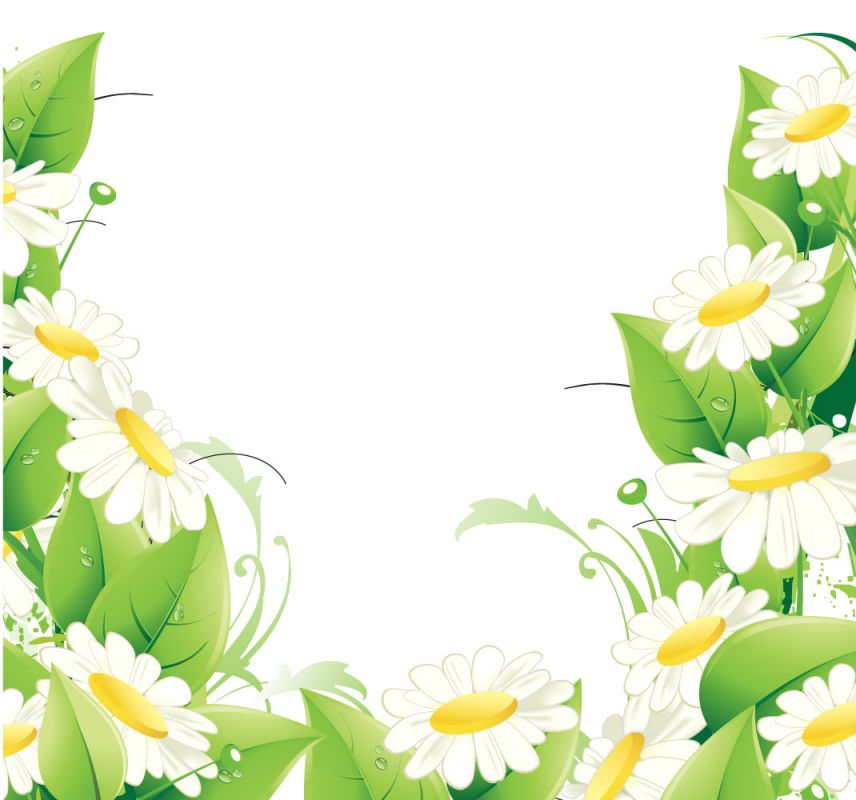 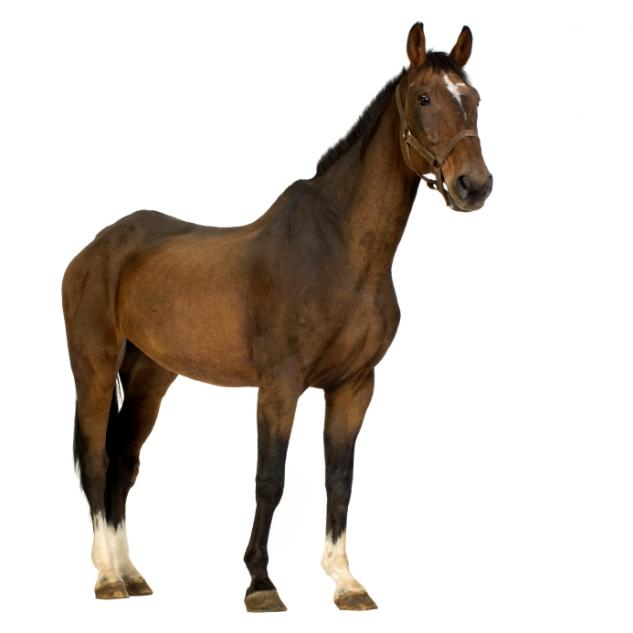 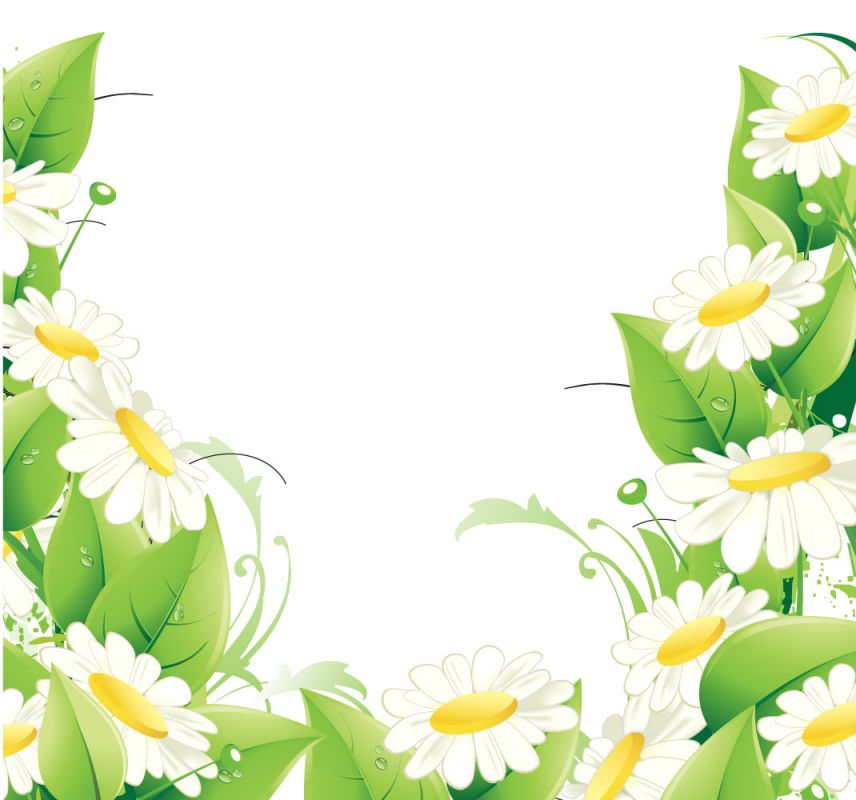 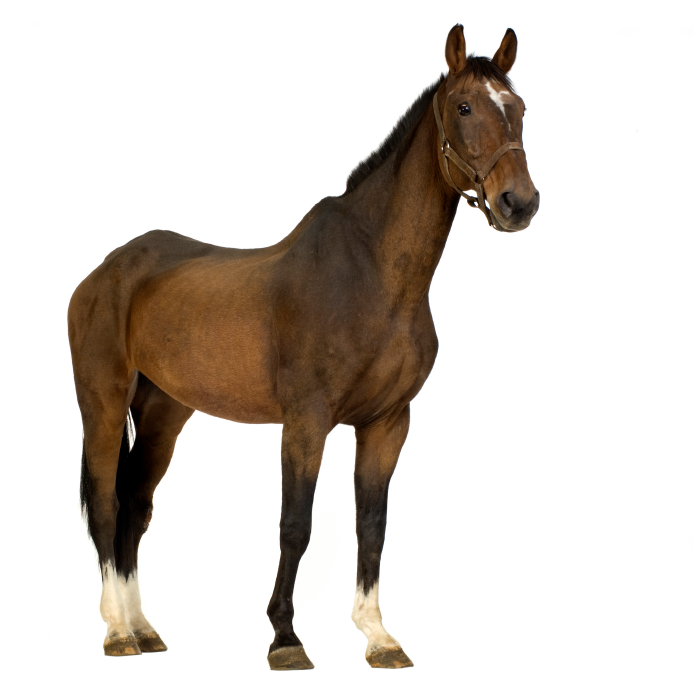 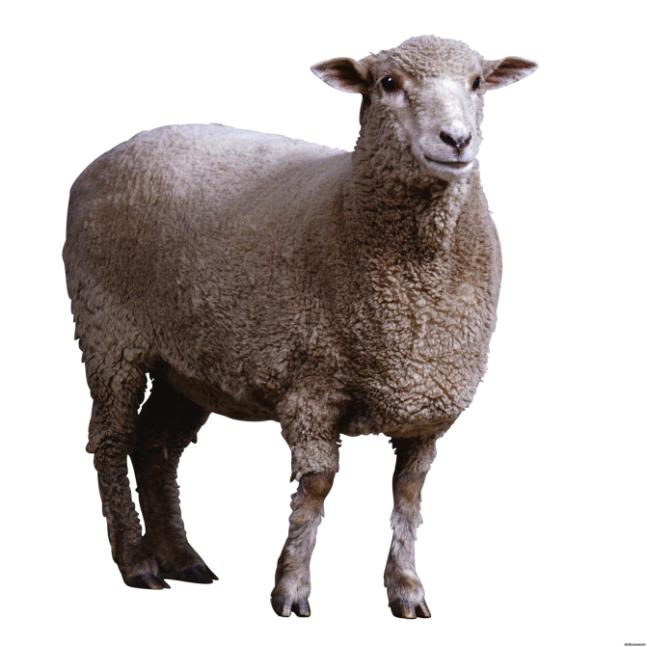 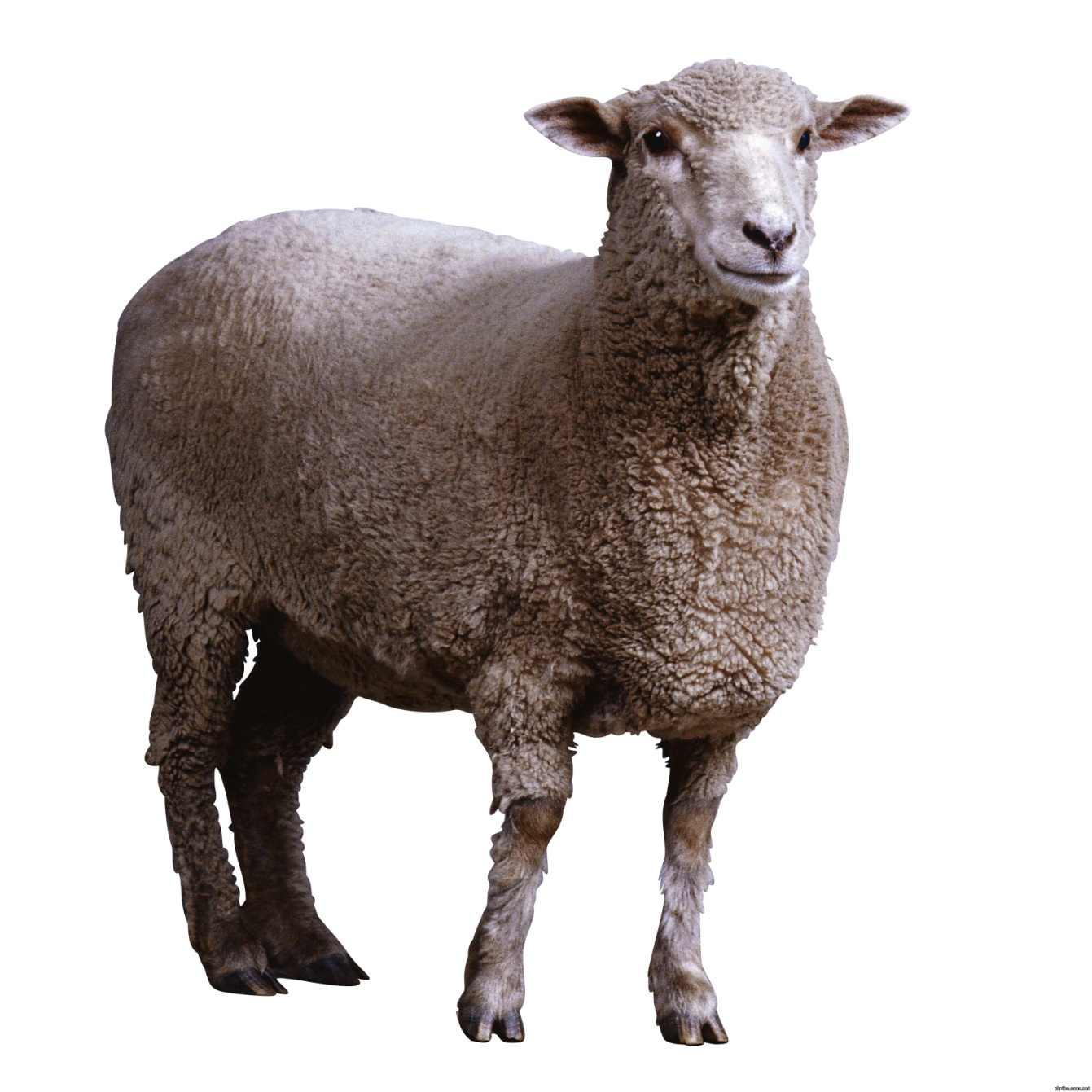 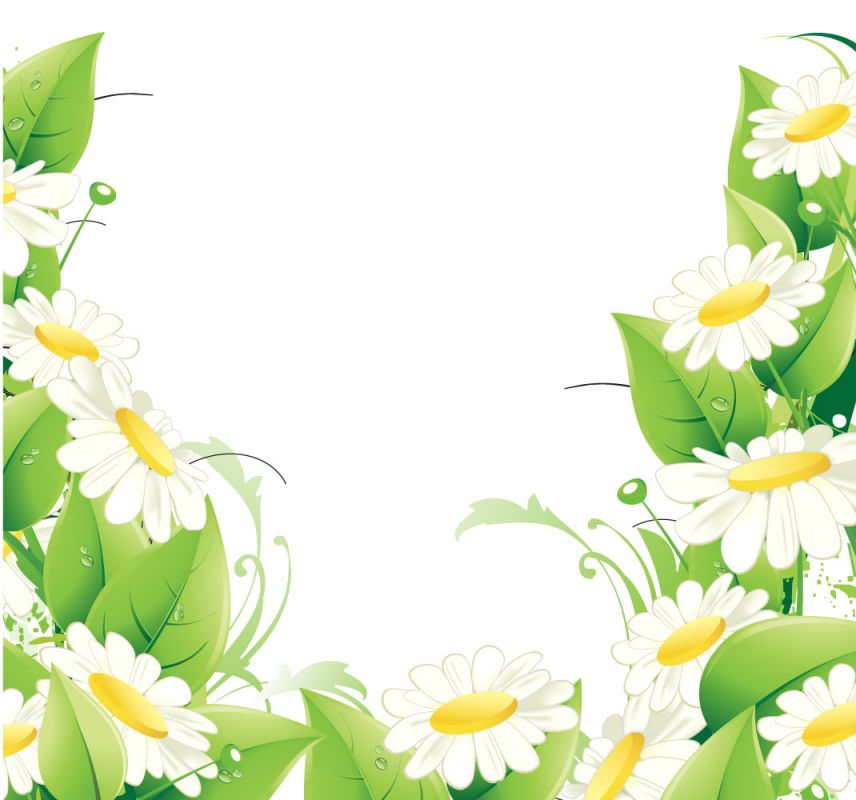 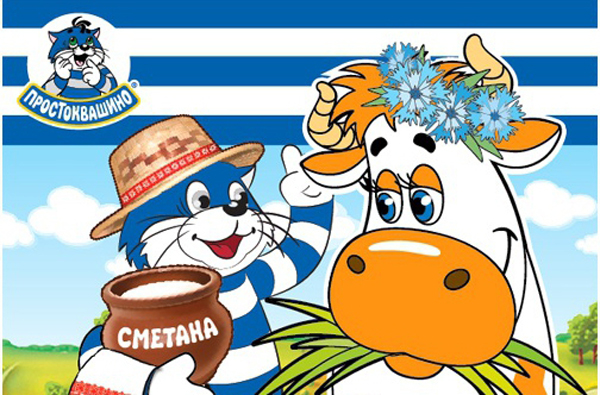 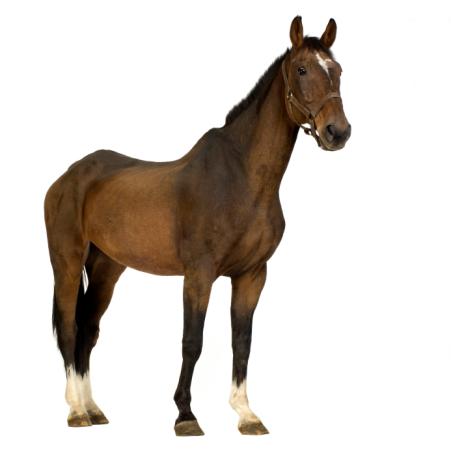 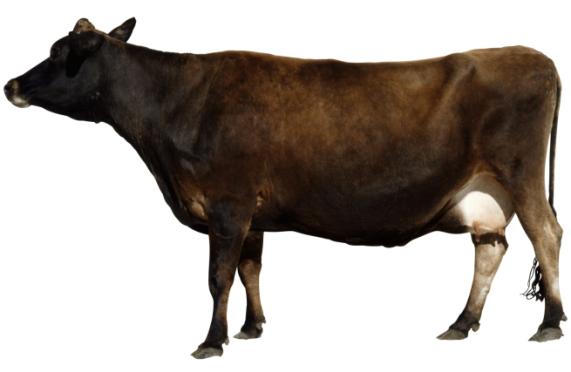 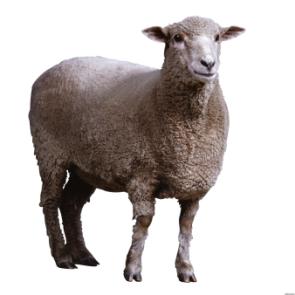 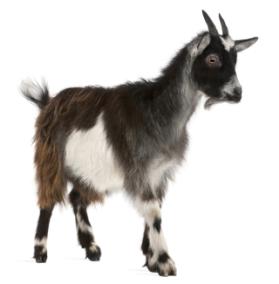 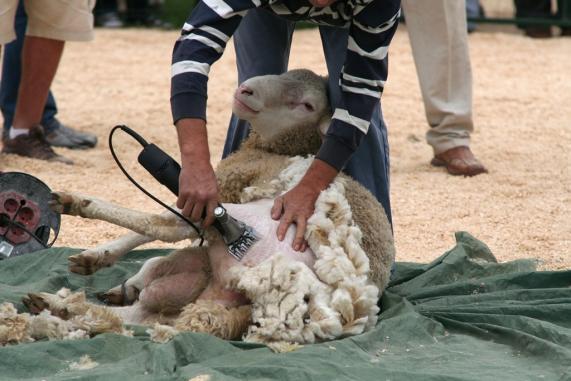 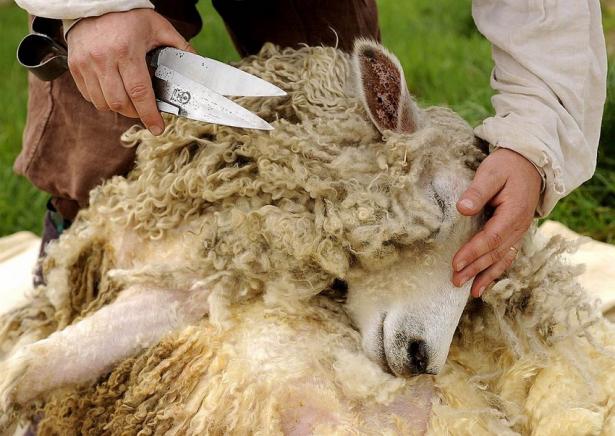 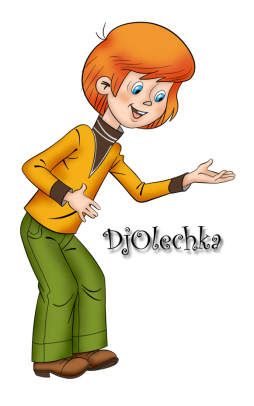 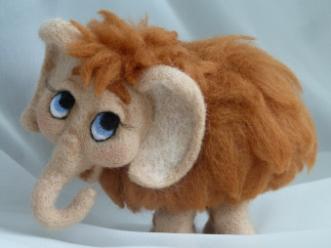 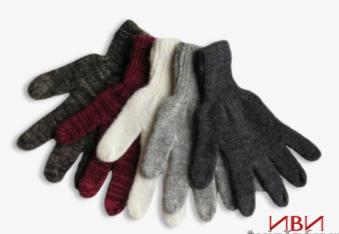 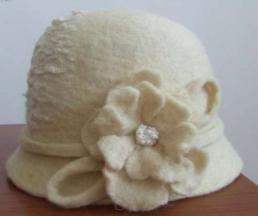 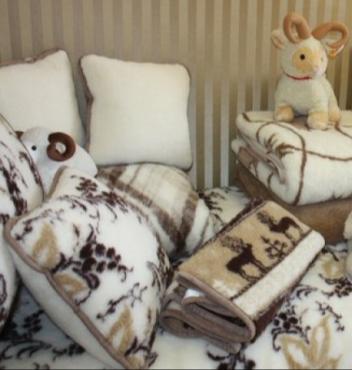 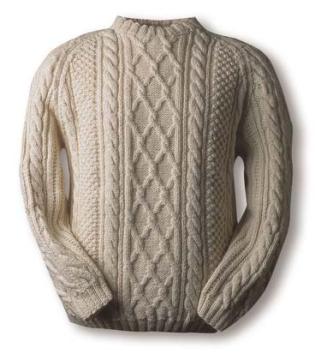 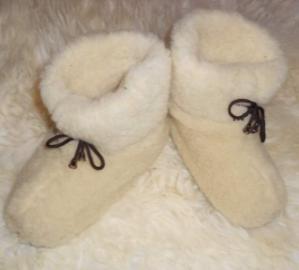 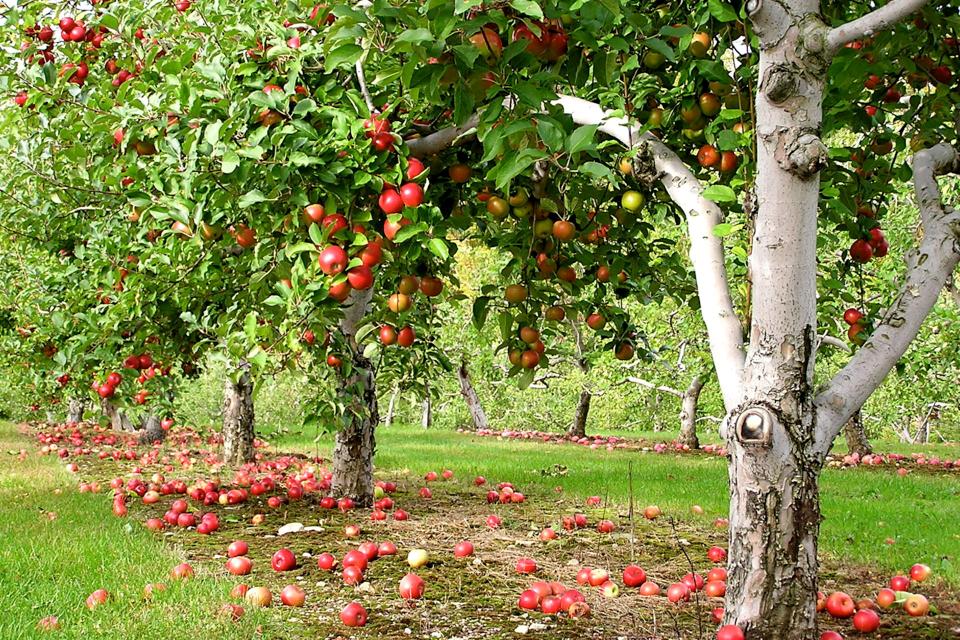 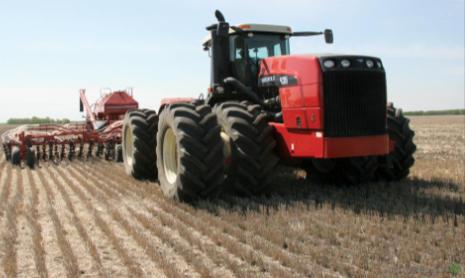 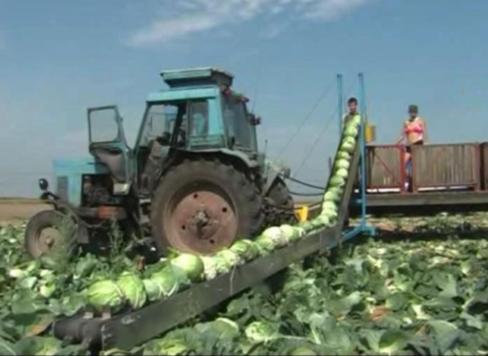 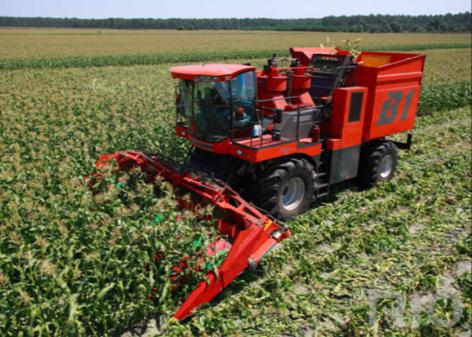 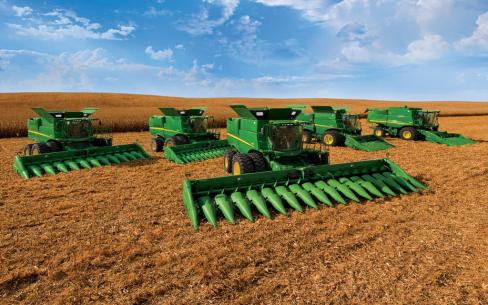 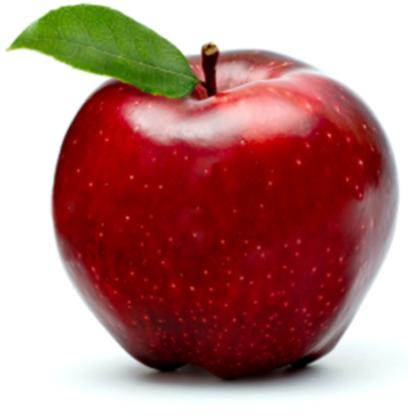 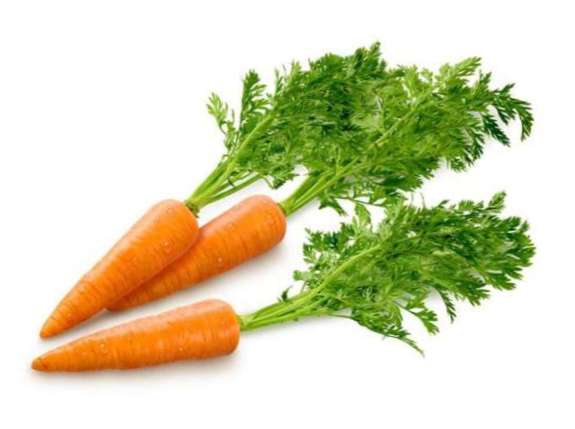 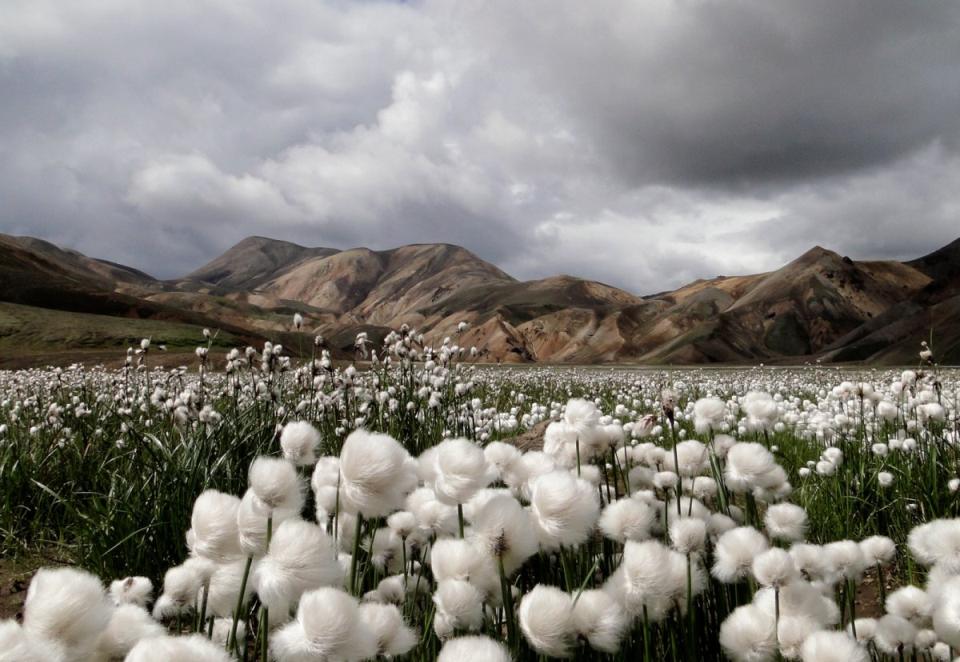 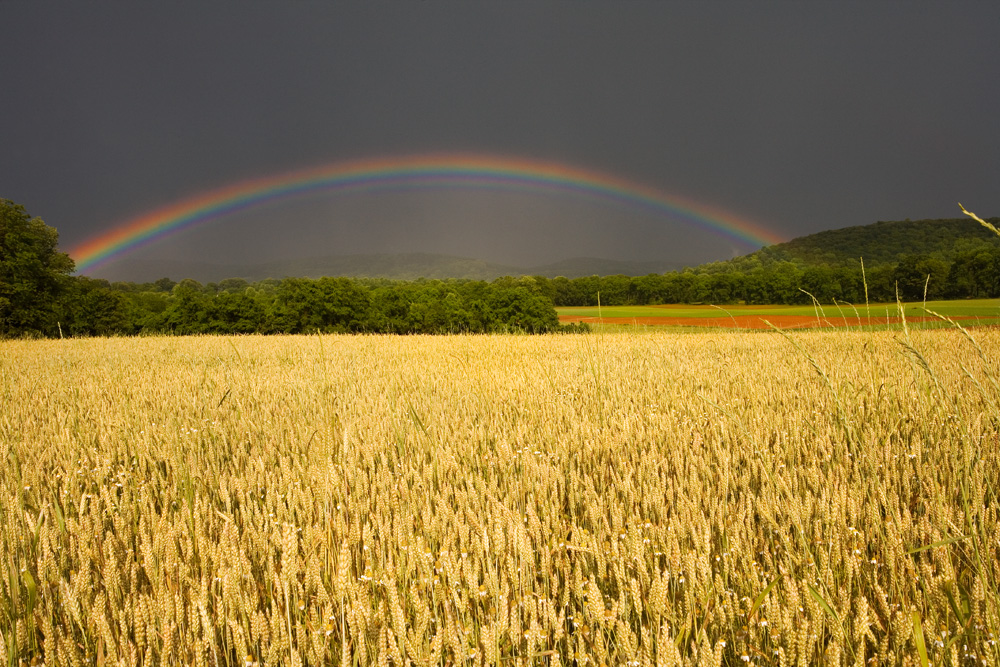